Anatomy of the Foot
Bovine, Ovine, Caprine, Equine and Swine
Bovine Foot
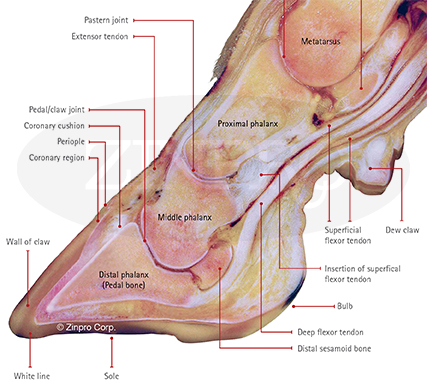 Bovine Foot
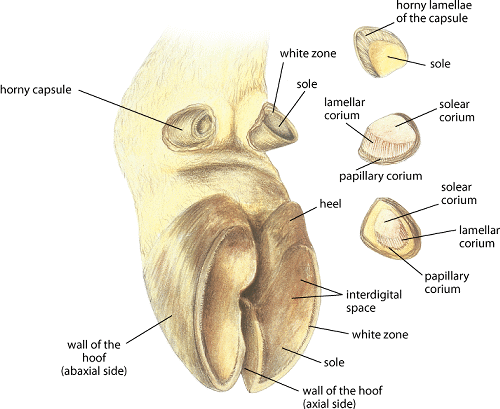 Bovine Foot
Ovine Foot
Caprine Foot
Equine Foot
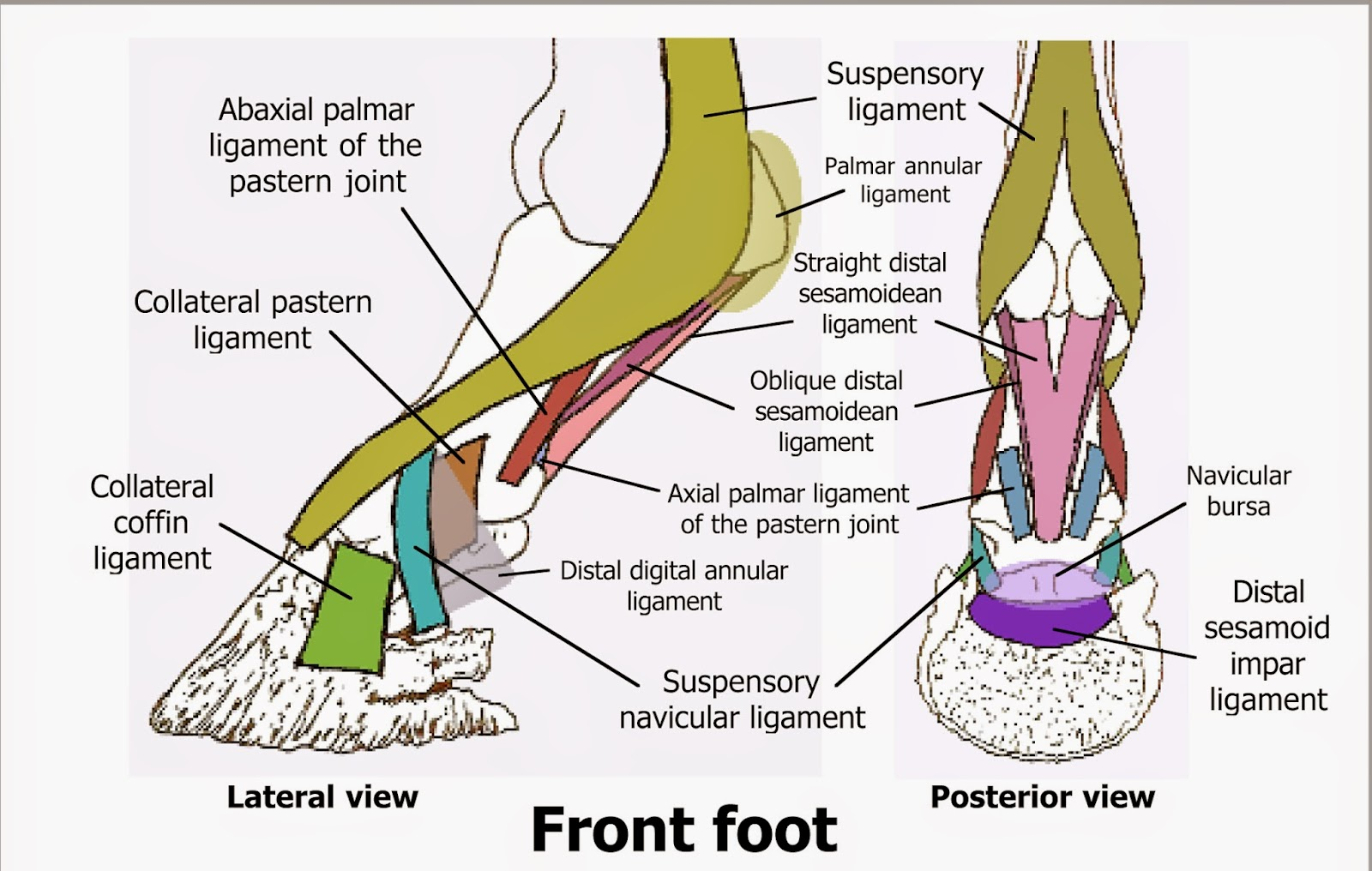 Equine Foot
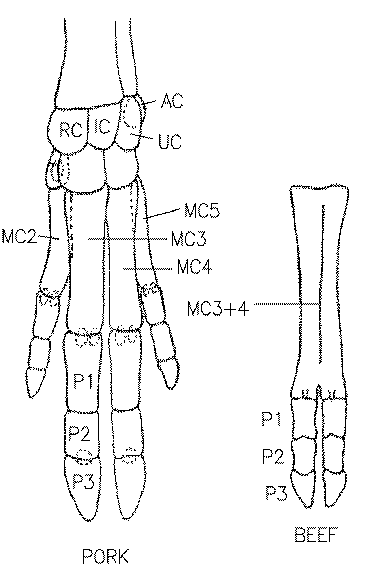 Swine Foot